RUH ID:  101535
Læringsark
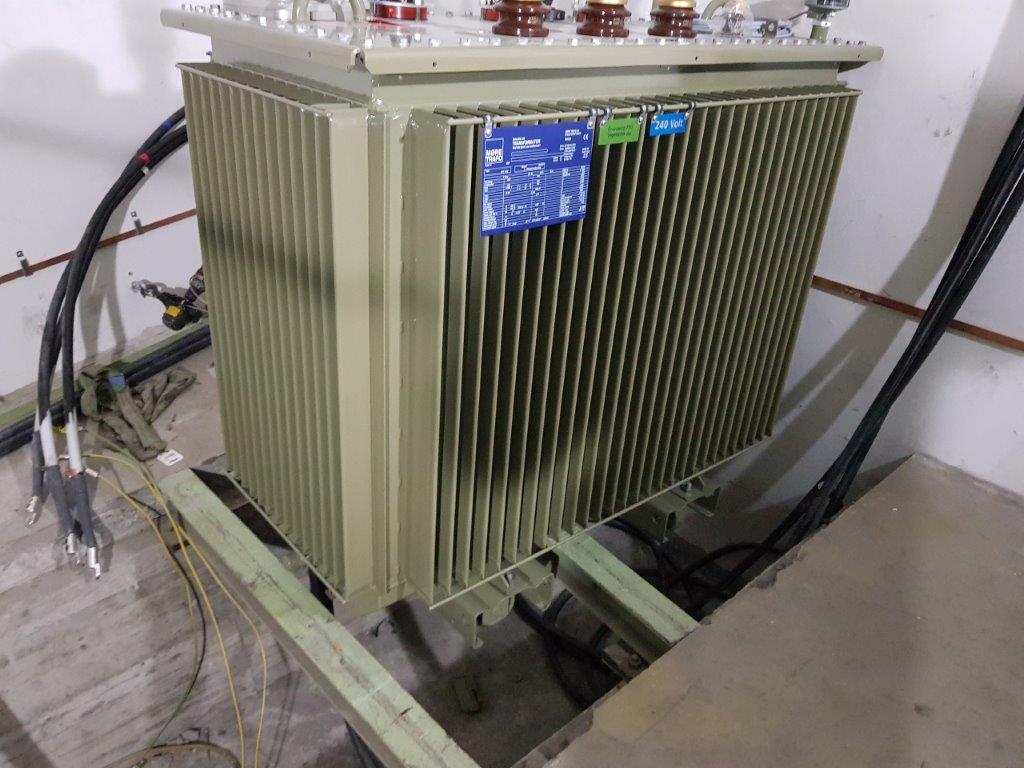